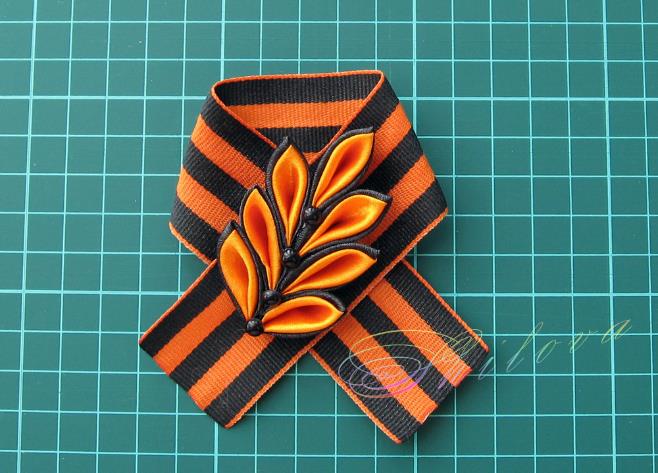 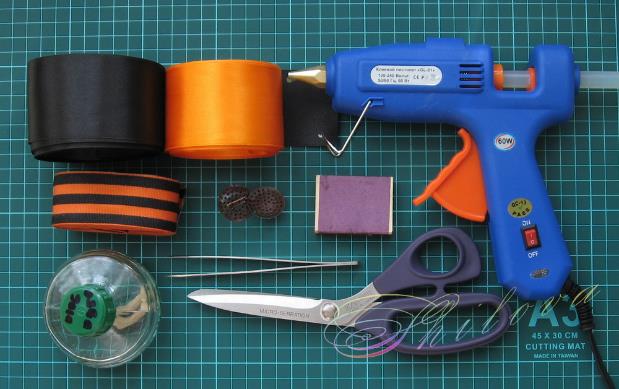 Для изготовления броши нам понадобится:

 атласная лента шириной 5 см черного и оранжевого цветов;
 отрезок символической ленты-биколора
 основа для броши
 полубусины (по желанию)
 ножницы, пинцет, спиртовка (или безопасная свеча в гильзе), термоклеевой пистолет.
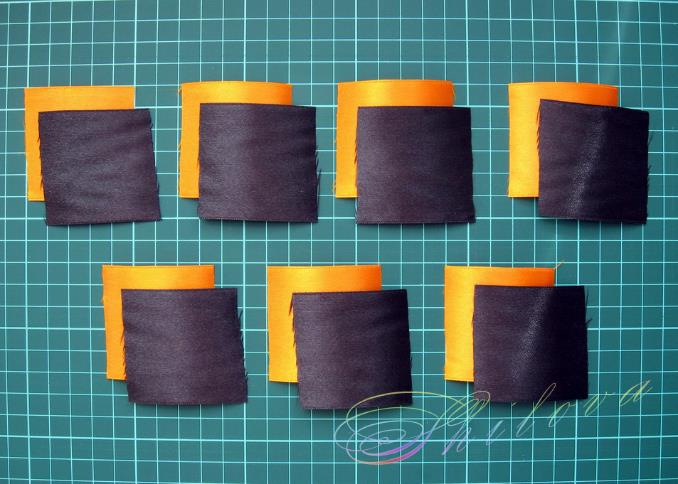 Атласную ленту нужно нарезать на квадраты.
Понадобится 7 квадратов каждого цвета.
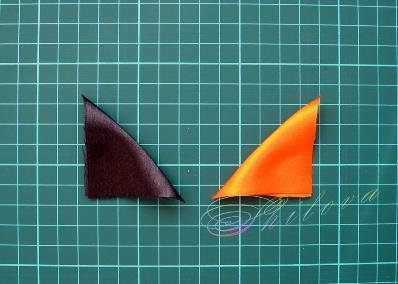 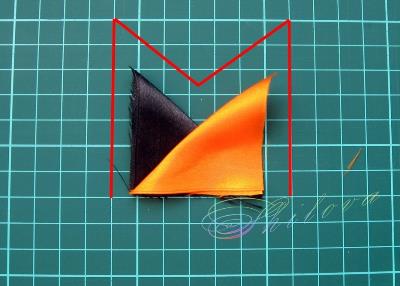 Для изготовления одного лепестка нужно согнуть каждый квадрат по диагонали
и наложить один на другой так, как показано на фото.
Если сверху оказывается оранжевый треугольник,
то серединка получившегося лепестка будет оранжевой.

Важно, чтоб все лепестки были одинаковыми!
Нужно следить за тем, чтобы верхним всегда оказывался треугольник
одного и того же цвета.
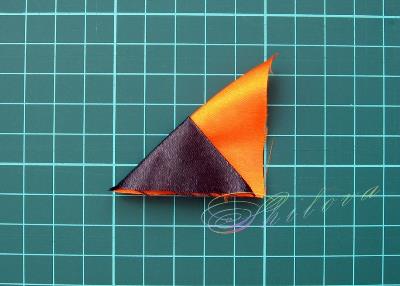 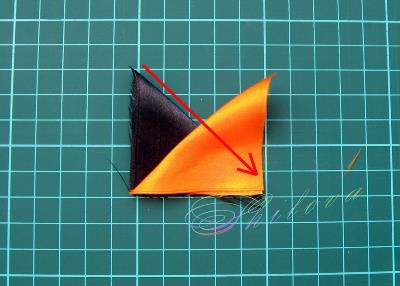 Согните черный треугольник так, как показано на фото.
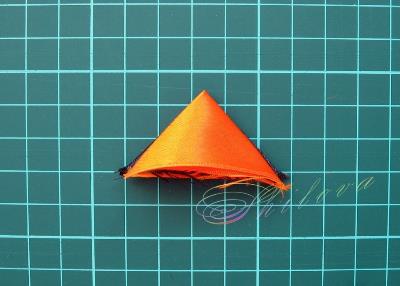 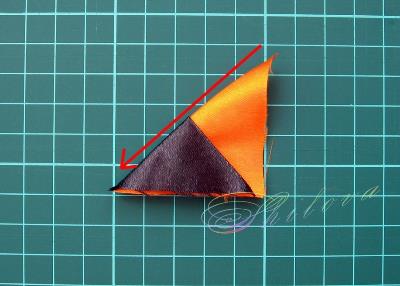 Согните оранжевый треугольник так, как показано на фото.
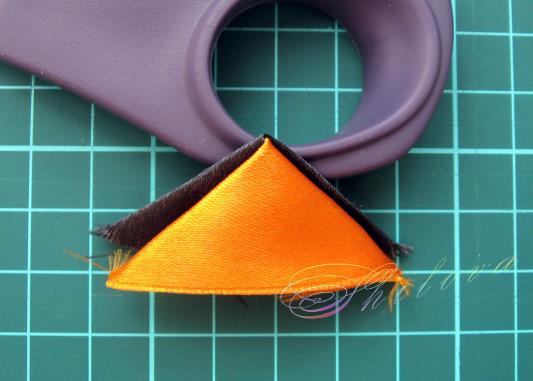 У нас получится такая заготовка.

Сложите её пополам (оранжевым цветом внутрь),
совместив острые углы.
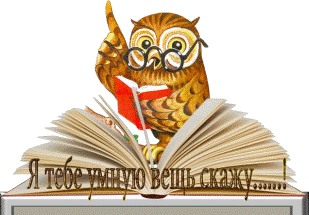 Маленькая хитрость! Если предварительно сколоть треугольники булавкой, как на фото, работать будет удобнее.
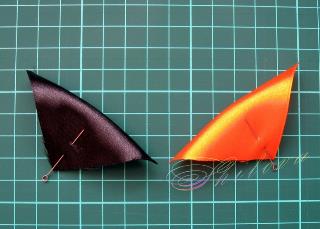 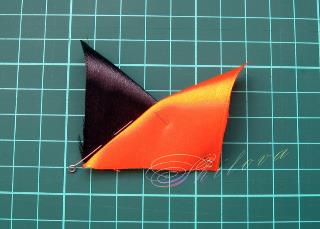 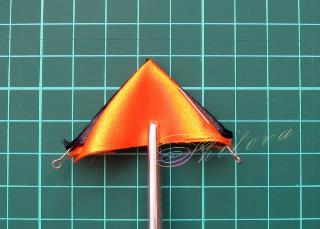 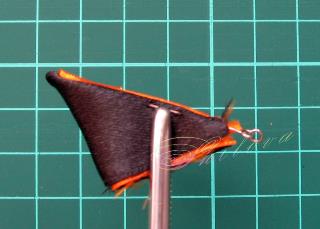 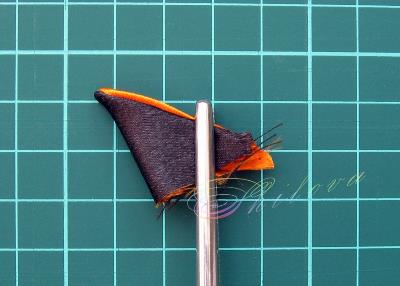 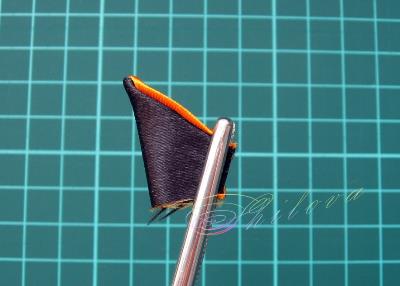 У согнутого треугольника нужно отрезать размахрившиеся углы примерно на 1 см так,
как это показано на фото.

Удобнее держать заготовку в руках, а не пинцетом.
(На этом этапе пинцет был нужен только для более понятных фотографий)
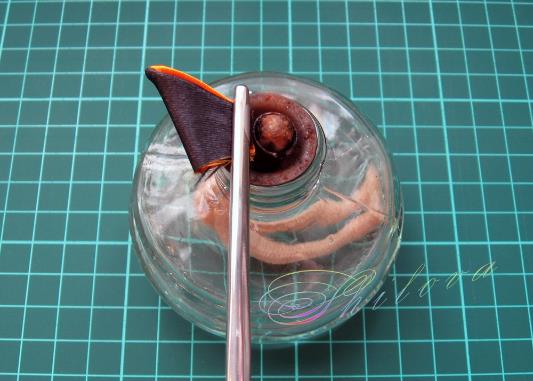 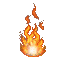 Получившийся срез необходимо опалить на огне спиртовки или свечи.
Тут для безопасности пригодится пинцет. Держать его нужно очень близко к срезам, плотно прижимая их друг к другу.
Во время опаливания срезы будут скреплены.

Соблюдайте осторожность при работе с огнем!
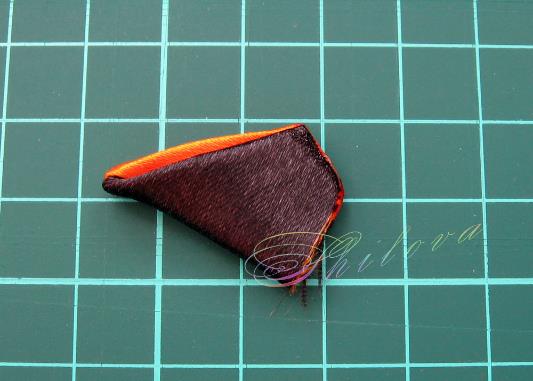 Так будет выглядеть заготовка лепестка после опаливания.
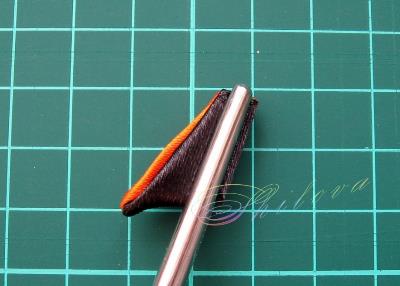 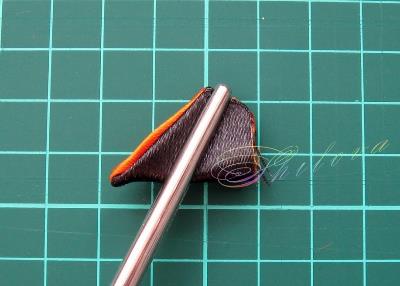 У получившейся заготовки необходимо отрезать нижнюю часть
(все неровные размахрившиеся края), оставляя лепесток понравившейся формы.
При этом высота лепестка по сгибам примерно составит 1,5-2 см,
По предварительно оплавленным краям – около 1 см.
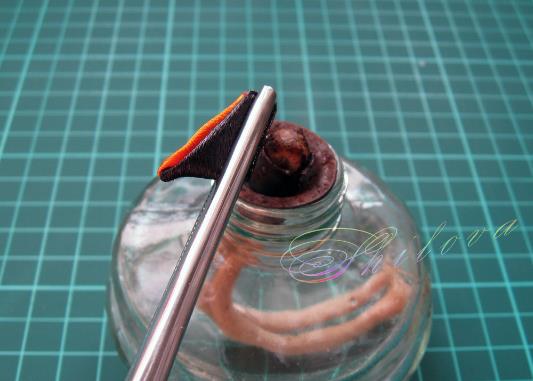 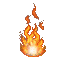 Получившийся срез опалить на огне спиртовки или свечи.
Тут для безопасности необходим пинцет. Держать его нужно очень близко к срезам, плотно прижимая их друг к другу.
Во время опаливания срезы будут скреплены.

Соблюдайте осторожность при работе с огнем!
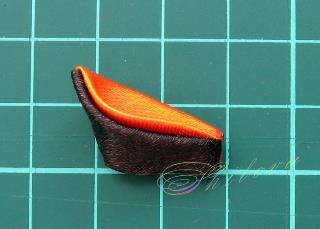 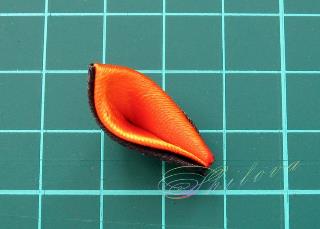 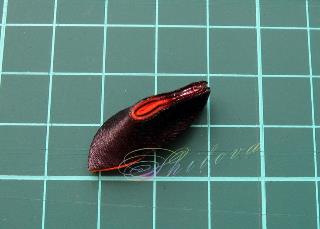 У нас получится вот такая заготовка лепестка.

Таких лепестков нам нужно сделать всего 7 штук.
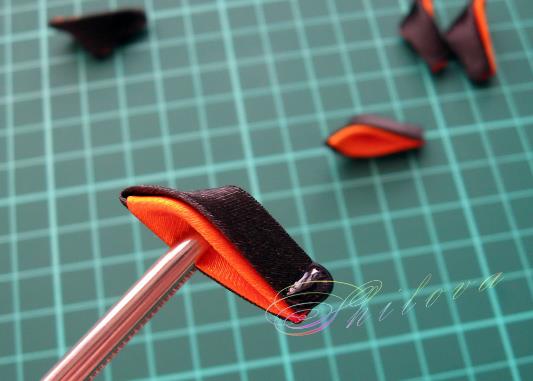 Склеивать лепестки между собой мы будем при помощи термоклеевого пистолета.
Клей нужно наносить только на небольшой участок – примерно 0,5-1 см.

Соблюдайте осторожность при работе с термоклеевым пистолетом!
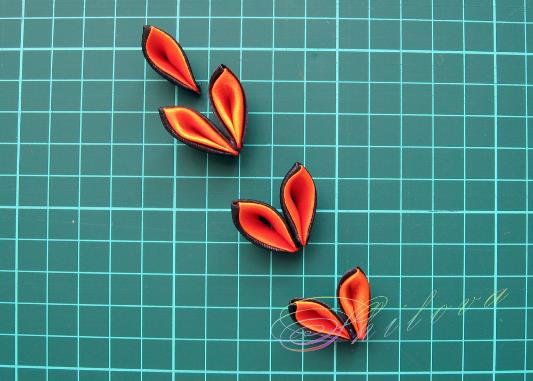 Склейте три пары лепестков.

Соблюдайте осторожность при работе с термоклеевым пистолетом!
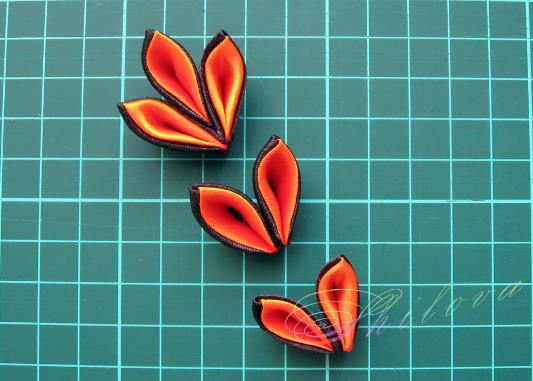 Вклейте верхний лепесток.

Соблюдайте осторожность при работе с термоклеевым пистолетом!
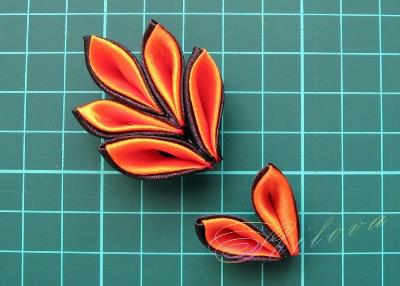 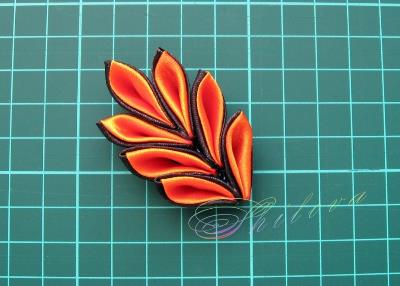 Соберите веточку полностью.

Соблюдайте осторожность при работе с термоклеевым пистолетом!
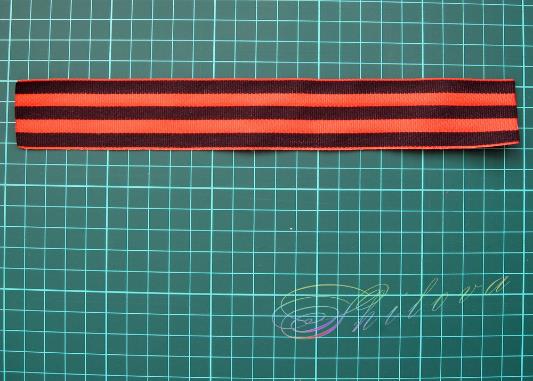 Для основы броши возьмите отрезок 20-25 см символической ленты-биколора.
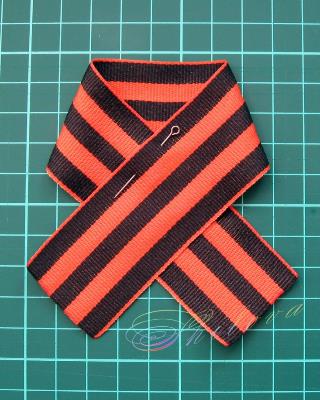 Сложите ленту так, как показано на фото.
Скрепите булавкой.
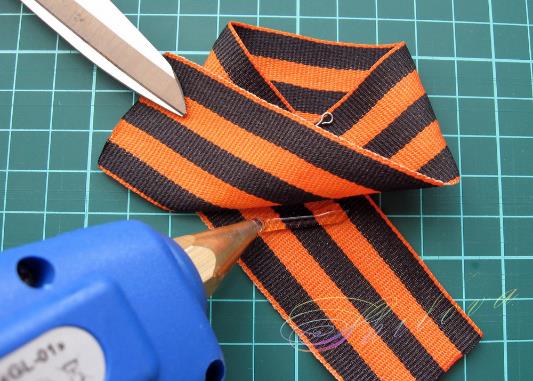 Слои ленты нужно склеить между собой.


Соблюдайте осторожность при работе с термоклеевым пистолетом!
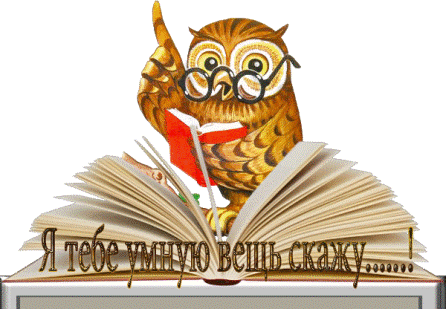 Маленькая хитрость!
Термоклей лучше всего нанести
точно под черные полоски
по краям верхнего слоя
(в ином случае на лицевой стороне
могут проступить пятна от клея)
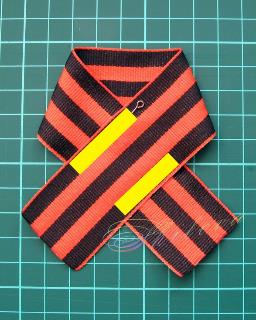 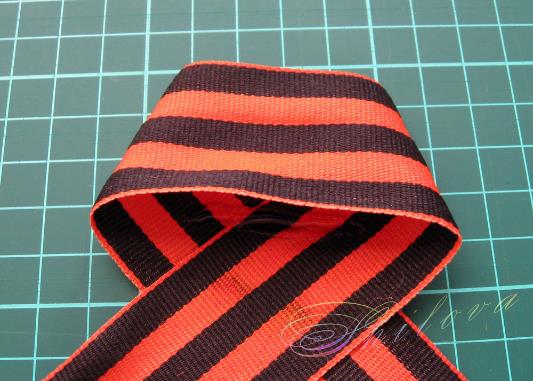 Закрепите термоклеем обратную сторону ленты.

Соблюдайте осторожность при работе с термоклеевым пистолетом!
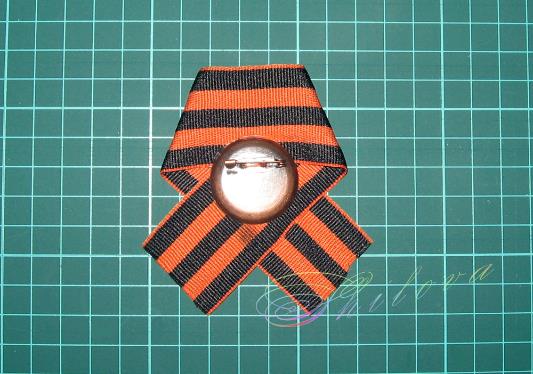 Прикрепите с обратной стороны основу под брошь.
В зависимости от вида основы её можно приклеить или пришить.
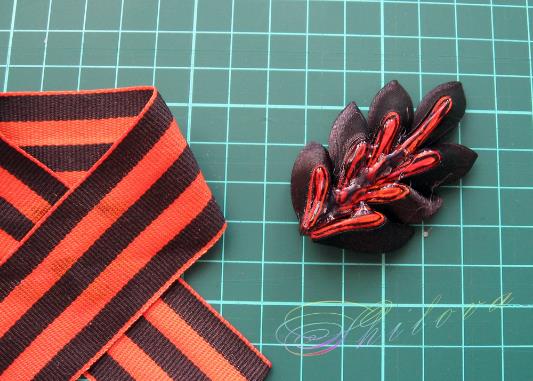 Нанесите термоклей на обратную сторону заготовленной веточки.

Соблюдайте осторожность при работе с термоклеевым пистолетом!
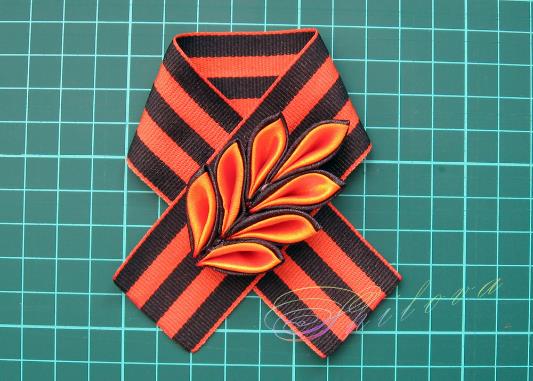 Наложите веточку на лицевую сторону основы броши.
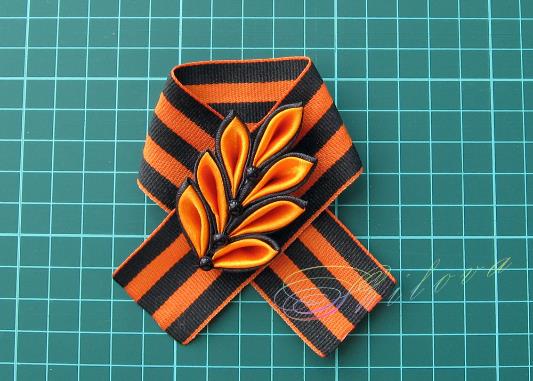 По желанию можно украсить веточку полубусинами.
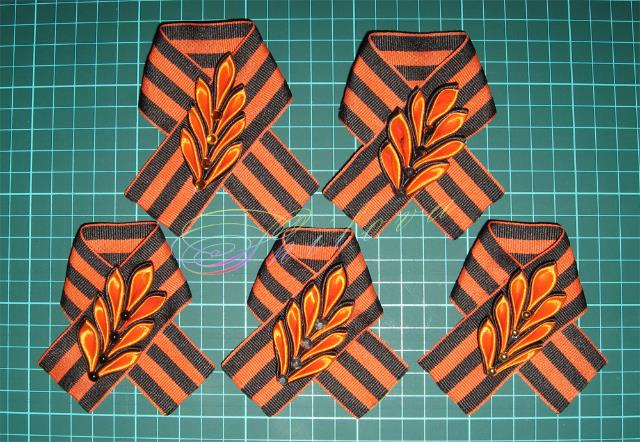 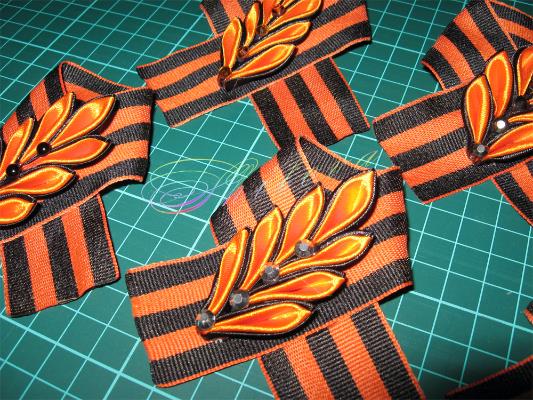 При подготовке презентации  были использованы материалы сайтов:

http://gl9may.ru/

http://www.za-lentu.ru/

http://www.liveinternet.ru/community/1000812/post197337330/

http://www.symbolarium.ru/index.php/%D0%9B%D0%B0%D0%B2%D1%80